Introduction To Public Administration


SUFE SPEA
Instructor: WANG, Feng
2020/9/24
1
Week 4Three Sectors
Agenda for Today
Overview of the Last Session

Three Sectors
Historical Development
Intellectual Roots: Woodrow Wilson
Scientific Management Movement
Weber’s Concept of Bureaucracy
Human Relations School
New Public Administration
New Public Management 
New Public Service
效率
公平
效率
公平
效率
公共行政学
西方公共管理理论的沿革
19世纪末到20世纪初
行政学
20世纪40—60年代
20世纪60—70年代
新公共行政学
新公共管理学
20世纪80年代以后
20世纪90年代末以后
新公共服务、治理
2020/9/24
Page  5
The Three Sectors
Concepts
The public sector: is a part of the state that deals with either the production, delivery and allocation of goods and services by and for the government or its citizens, whether national, regional or local/municipal.
The private sector: is the part of the economy which is both run for private profit and is not controlled by the state.
Nonprofit (非营利）sector: is the sphere of social activity undertaken by organizations that are nonprofit and nongovernmental. 
Business with public interests.
Nonprofits may generate profits, but they may not distribute them.
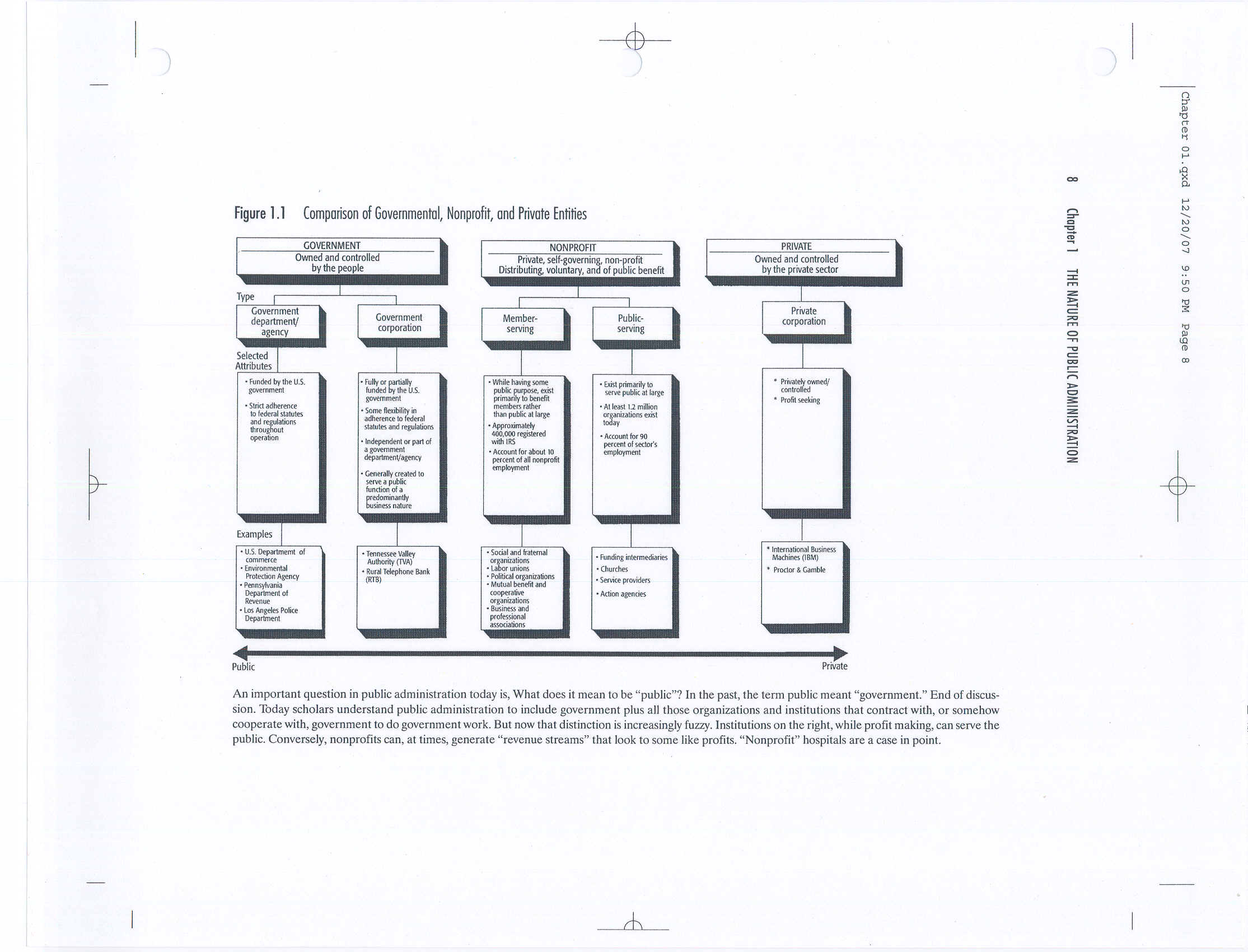 The Three Sectors’ Failure in Social Service Delivery
Government Failure
“Median voter”
Self-interested bureaucrat
Problems of bureaucratic supply (e.g. national defense)
Market Failure
Contract failure theory 
Under-producing public goods/services
Opportunism, tyranny of minority/ externality
The Nonprofit Failure
Models of Service delivery Ideal type 1: the bureaucratic Model
Bureaucracy
Political System
Citizens
Power delegation	         Service Delivery                    Accountability
10
政府失灵Government Failure
“Median voter” theorem 中间选民定理
Self-interested bureaucrat: maximizing budget
Problems of bureaucratic supply
Monopoly supply  垄断性
Performance measurement problems
Principal-agent problems (e.g. information Asymmetry 信息不对称)
Bureaucrats for individual interests (corruption, etc.)
Solutions: contracting out/privatization
政府失灵
中间选民定理（median voter）
服务的数量和质量由政治决策过程决定的，政府提供公共物品时往往倾向于满足大多数处于中间状态的受众的偏好，而由于公众对公共物品的需求存在差异，这就导致另一部分人对公共物品的超量需求和特殊需求得不到满足。  
政府的部门利益，如预算扩张。
政府提供服务的缺陷：
政府提供公共物品存在垄断权，缺乏有效的激励。
公共服务标准难以衡量
委托-代理问题：信息不充分和不对称。
自利的官员 （形象工程，腐败等）
解决途径：市场化、服务外包
Models of Service delivery Ideal type 2: the third-Party Model
Bureaucracy
Political System
Nongovernmental 
Service Provider
Citizens
Power delegation	         Service Delivery                    Accountability
13
Real service production model--the hybrid model
Bureaucracy
Political System
Nongovernmental 
Service Provider
Citizens
Power delegation	         Service Delivery                    Accountability
14
市场失灵Market Failure
Contract failure theory  合约失灵理论
Untrustworthy 不被信任 
Under-producing public goods/services
Information asymmetry problems
Opportunism 机会主义: small number problem (e.g. minimizing contract number)
Tyranny of minority/externality
“合约失灵”理论
与公共服务提供相关的市场失灵理论
汉斯曼（1980）从营利性组织的局限性入手，认为消费者与生产者在产品和服务的质量上存在明显的信息不对称。仅仅依靠生产者和消费者之间的合约难以防止生产者坑害消费者的机会主义行为，这就是合约失灵产生的原因。由非营利组织提供的服务或商品中，生产者的欺诈行为就会少得多。
The Rise of Nonprofits第三部门的兴起
Demand side: diversified demands

Supply side:
Moral factor
Closer to clients, more responsive
Non-distribution constraint

Subsidy theory 津贴
Characteristics of NPOs (L. Salamon)
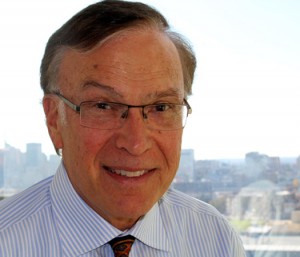 Formally organized
Independent of government
Not profit-distributing (no owner)
Self-governing
Voluntary
Serve a public purpose, not a private benefit (mission statement)
NPO 的特征
美国约翰·霍布金斯大学非政府组织比较研究中心的萨拉蒙（Salamon）教授。他认为非营利组织需要满足以下六个基本的特征：
（1）正规性  Formally organized
（2）民间性  Independent of government
（3）非营利性  Not profit-distributing
（4）自治性  Self-governing
（5）志愿性  Voluntary
（6）公益性  Serve a public purpose, not a private benefit
基本分类 The Basic Division of Nonprofits
Member-serving organizations
Exist primarily to provide a benefit to the organization’s members rather than the public at large.
Examples: Chambers of Commerce, the American Bankers Association, Homeowner Associations

Public-serving organizations
Exist mainly to serve the public at large rather than the organization’s membership. 
The term Nongovernmental Organization (NGO) usually refers to this type of  nonprofit.
Example: The red cross
NPO  基本分类
从组织服务公益导向的程度，分为互益性与公益性组织
公益性组织
互益性组织
指组织提供服务的受益者并非整个社会，而主要是以会员形式界定的特殊的受益群体。多数社会团体多为此类非营利组织，如经济类社团（如化工行业协会）、学术社团（如管理学会）。
即普遍意义上的公共利益型的非营利组织，组织目的是为全体社会成员或弱势群体提供共享的具有普遍性的利益，如国防安全、环境卫生、教育劳动等，常见的非营利组织包括基金会、慈善组织、公益性社团等。
The Service Areas of Chinese NPOs
【实例】归真堂上市遭受民间组织的阻击 2011年，归真堂上市计划在刚刚通过福建省证监局的核查程序后，引起一波动物爱好者抵制“活熊取胆”行动。归真堂融资成功后，被活体取胆的黑熊将从400头上升至1200头。在活着的黑熊身上放置引流管或者造瘘取胆汁。亚洲动物基金于当年3月向福建省证监局发函，反对其上市。至少62家动物保护组织呼吁取缔活熊取胆。加上获得了舆论的广泛支持，民间组织此次成功阻击归真堂上市计划。
1.  环境保护
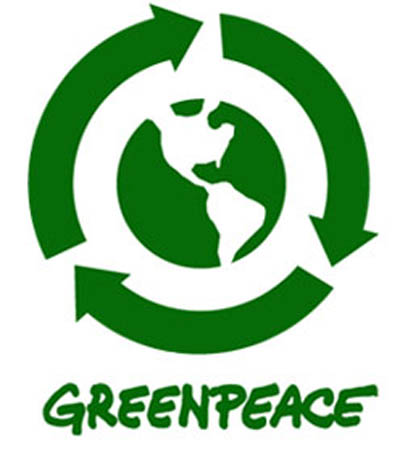 2．教育促进     3.  扶贫发展        4、经济支持
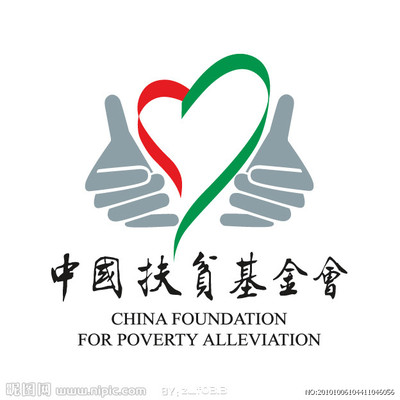 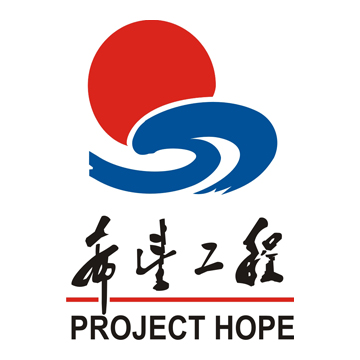 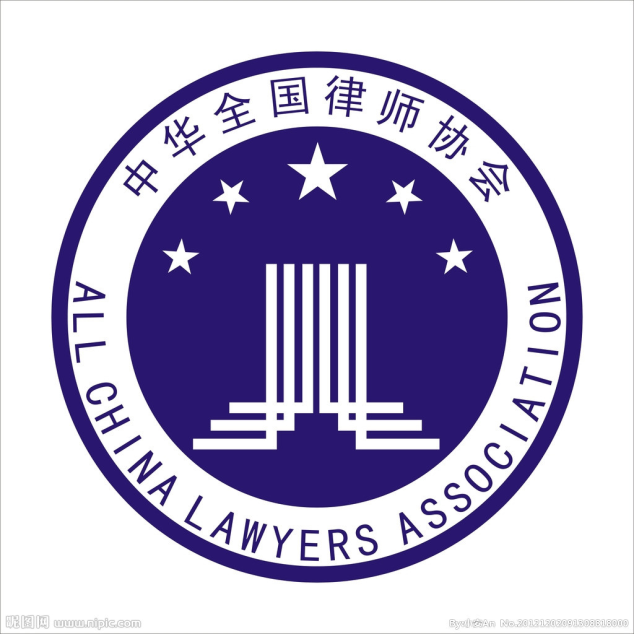 5．权益保护       6.  社区服务    7.  慈善救济
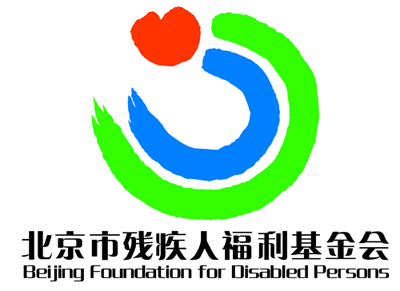 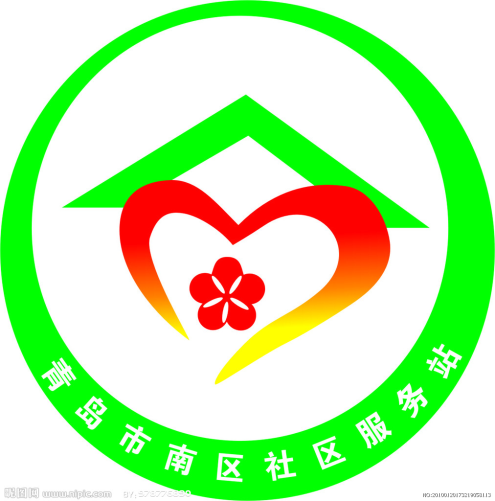 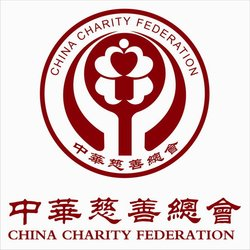 人民团体
行业性团体（行业协会、商会等）
学术性团体（学会、研究会等）
联合性团体（联谊会，促进会等）
专业性团体（律师协会等）
社会团体
现行法规体系中统称为“社团”，归属民政部门。2013年底全国县以上社团总数为54.1万家。
民办医院、学校、剧团、养老院、研究所、中心、图书馆、美术馆、科技服务中心等
非营利组织
民办非企业单位
运作型基金会

资助型基金会
基金会
未登记或转登记团体（工商注册等）
Classification of Chinese NPOs
The size of NPOs in the US
“Value Guardians”
 Individualism (个人主义）& Solidarity （团结）
     高度的个人自由与强大的国家权威融为一体
Concentrated in 4 fields: 
health 
education 
social services 
religion
It is growing. 
The number of NPOs registered with the IRS grew to over 1.6 million in 2010 from 1.1 million in 1995, with a growth rate of 45%.
The Nonprofit Sector Grew Faster…
[Speaker Notes: Since 2008, the overall number of employees in the U.S. economy has been declining. Employment in the nonprofit sector, however, continued to increase throughout the recession. In fact, the nonprofit sector grew faster, in terms of employees and wages, than business or government.]
Health Care in the U.S.
Largest nonprofit subsector 
12% of total # of nonprofits, 
60% of all nonprofit revenue in 2010

All health care spending in the U.S.
Health care spending: 2.6 trillion, 17.9% of GDP in 2010 ($8,402/person)
The federal government became the largest financer of health care (29% of spending), surpassing household spending (28%)
Half of federal revenue goes to health care
[Speaker Notes: The agency said healthcare accounted for almost 36 percent of federal spending in 2008, up from 28 percent of federal spending the prior year. CMS said that the $2.3 trillion spent on healthcare in 2008 translated to $7,681 per person.

60% of all nonprofit revenues and 25% of all private charitable contributions in 1996

Gifts to Health organizations are estimated to be $21.64 billion, or 7 percent of total estimated giving. The decrease in giving to this subsector for 2008 is estimated to be 6.5 
percent (-10 percent adjusted for inflation).]
Health Care Subfields
Hospital care 
1/3 of all health care spending, government is the dominant source of funding (60%)
community hospitals: 58% nonprofit, 1/3 public, 20% for-profit (usually specialty hospitals)
Almost all community health centers are nonprofit.
In-home or outpatient clinic care (45%)
Nursing home care (30%)
Health Care: Sources of Revenue
Source: The New Nonprofit Almanac & Desk Reference, Independent Sector, Urban Institute, 2008.
Education
The 2nd largest subsector
16.4% of all nonprofit expenditures in 2010 
70% from government (90% of it from state and local), 27% private fee, 3% private donation 
Higher education NP: 70% tuition & fee, 17% gov. 
Elementary and secondary education: 25% NP
Vocational education: mainly for-profit, 27%NP
Library services: mainly public, 9% NP
Changing Revenue Pattern: Education and Research
Source: The New Nonprofit Almanac & Desk Reference, Independent Sector, Urban Institute, 2008
Social Services
Largest NP in terms of number of organizations
Social care provided to deprived and neglected children and youth, the needy elderly, the mentally ill and developmentally disabled, and disadvantaged adults.
Examples: Day-care services, adoption assistance, counseling, job training, residential care for the elderly, disaster assistance, refugee assistance, emergency food assistance, etc.
Mix of public/private system of social services
Changing Revenue Pattern: Human Service
Source: The New Nonprofit Almanac & Desk Reference, Independent Sector, Urban Institute, 2008
Arts, Culture, and Humanities
Small NP sector: 10.8% of all NP orgs (39,536), 3% employment, 3.7% of all nonprofit assets, and 4% individual charitable giving (2011).
Its funding: 
Private philanthropy
Ticket sales and endowment earnings
Government (state & local government)
Changing Revenue Patterns: Arts and Culture
Source: The New Nonprofit Almanac & Desk Reference, Independent Sector, Urban Institute, 2008
Economic Impact
The sector’s economic impact in 2010:
nonprofits contributed $804.8 billion to the U.S. economy (or 5.5% of GDP)
13.7 million people employed by nonprofits (or 10.6% of U.S. nonfarm workforce), an 18% increase from 2000
Paid $576.9 billion in wages and salaries (or 9% of all wages and salaries paid in the U.S.)
had $2.1  trillion in revenue and $1.9 trillion in expenses
（Source: The Nonprofit Almanac 2012 by the Urban Institute）
[Speaker Notes: 327000 religious congregations.]
志愿活动 Volunteering
In 2011, more than 64.3 million Americans, or 27% of the U.S. population, volunteered
Volunteers spent a median of 51 hours volunteering
About 15.2 billion hours were volunteered, the equivalent of 8.9 million full-time employees in 2011
The estimated wage value of volunteer time was $296.2 billion, or about 50% of all nonprofit wages
Distribution of Average Volunteer Time by Activity, 2011
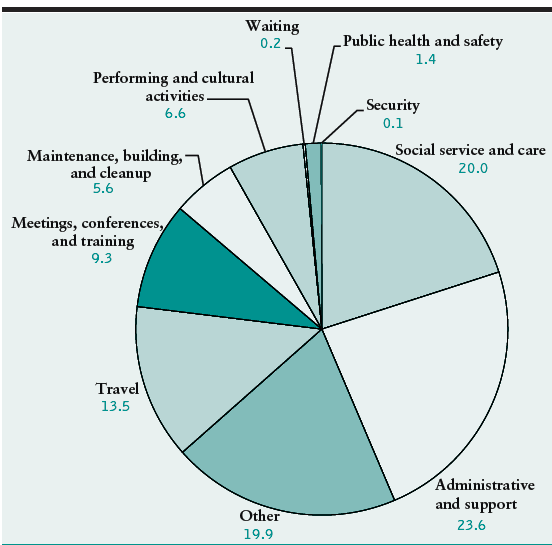 志愿失灵The Nonprofit Failure
Particularism/favoritism (家长作风，e.g. Chen Fellowship)
Amateurism (业余性）
Double market failure 
Might not reach optimal social efficiency (e.g. over-consuming; not productive)
Principal-agent problem (info. asymmetry; high salary of managers)
讨论：你如何看待富人捐赠遗产的现象？
政府 vs. 非营利组织Gov’t vs. NPOs (Salamon, 1988)
Government
Generate more reliable resources
Set priorities based on democratic political process
Offset favoritism by making access a right
Improve quality by instituting quality-control standards
Nonprofit
Personalize services (heterogeneity)
Operate on a smaller scale
Adjust care to the needs of clients

Permit competition among service providers
Comparison Among The Three Sectors (Service Delivery)
The Interdependence of the Three Sectors
While the public sector is dependent on business for resources, the reverse is equally true.
The public sector performs many functions that are of critical importance to the health of the private sector.
The public sector tries to achieve public goals by providing various incentives to both the private sector and nonprofit sector to undertake certain tasks. 
One of the simplest and most direct ways in which government can provide these incentive is through contracts.
Trends in Governance in the 21st Century
Questions?